DROGI PRZYJACIELU, PATRONIE NASZ MIEJ                  W SWOJEJ OPIECE CAŁĄ SPOŁECZNOŚĆ SZKOLNĄ
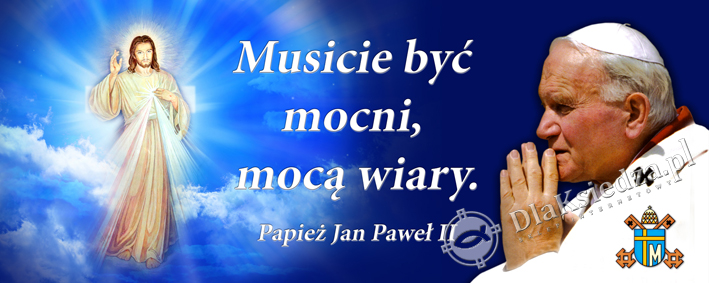 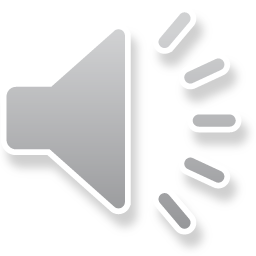 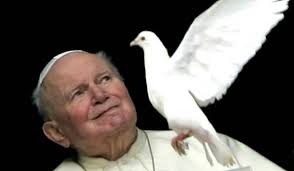 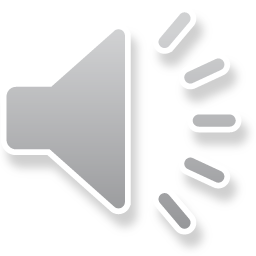 Bogatym nie jest ten, kto posiada, ale ten,
kto „rozdaje”,
kto zdolny jest dawać
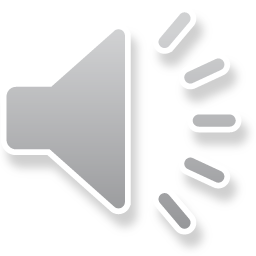 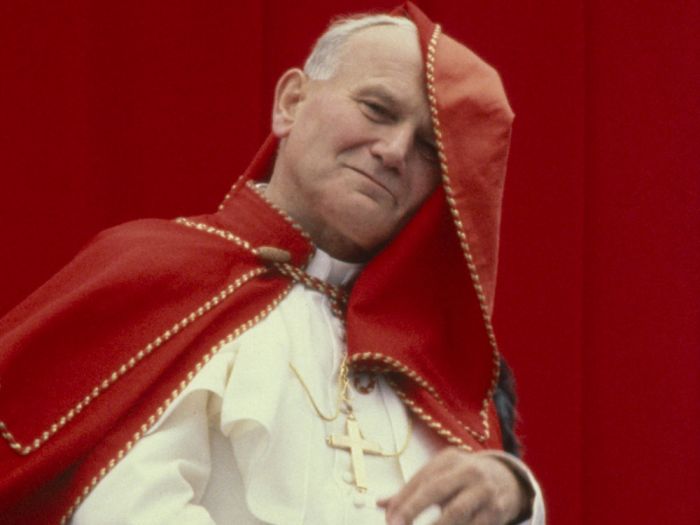 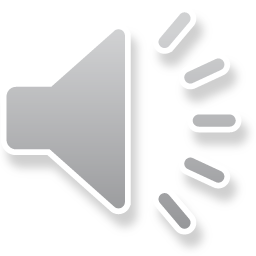 Człowieka 
trzeba mierzyć 
miarą 
serca – sercem.
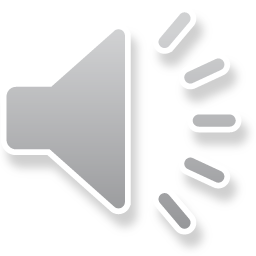 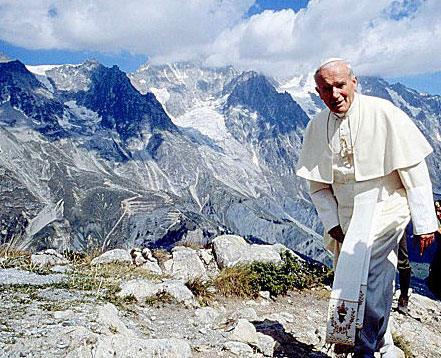 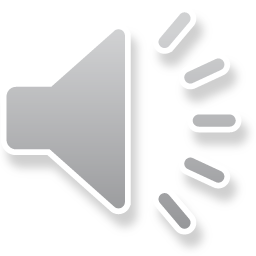 Ojczyzna jest naszą matką ziemską.
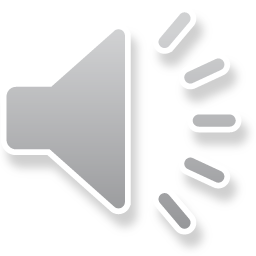 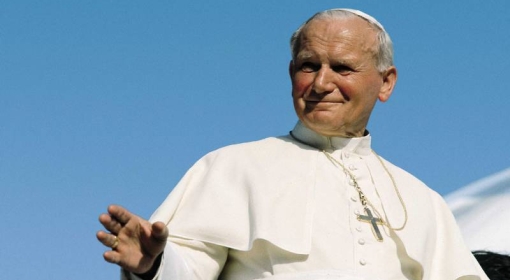 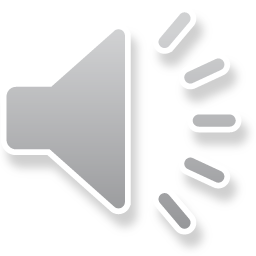 Drogie Dzieci, dzisiaj jesteście małym płomykiem, ale dzięki łasce Bożej możecie się stać płonącą pochodnią, niosącą światło Ewangelii i ciepło waszej wzajemnej miłości i przyjaźni wszystkim rodakom.
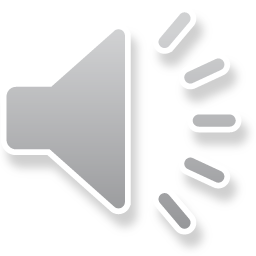 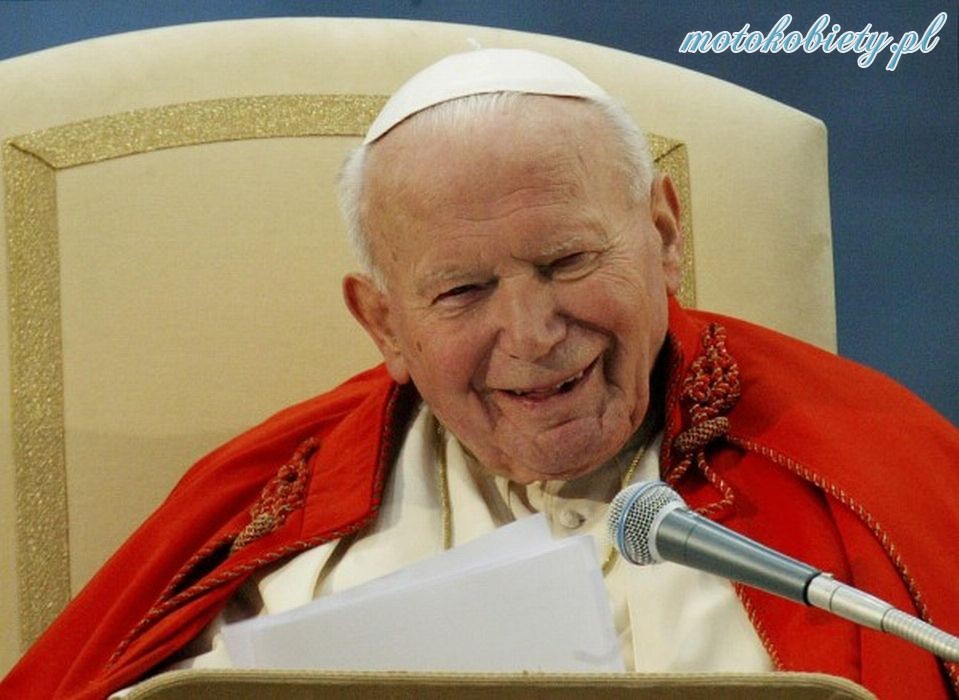 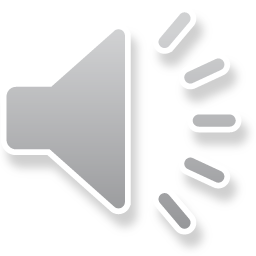 Jak można kochać Boga, 
który jest niewidzialny, 
nie kochając człowieka 
który jest obok nas.
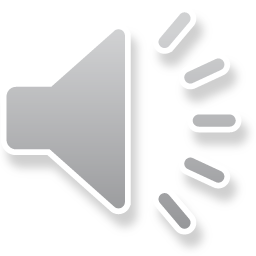 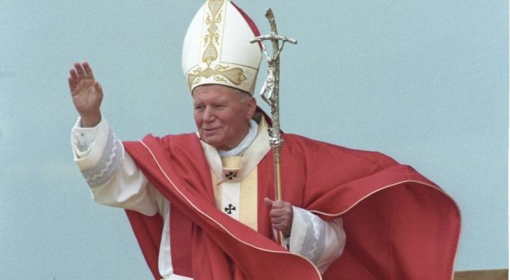 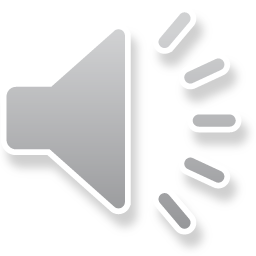 Nauczcie się kochać to,
co prawdziwe, dobre               i piękne.
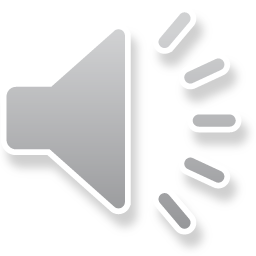 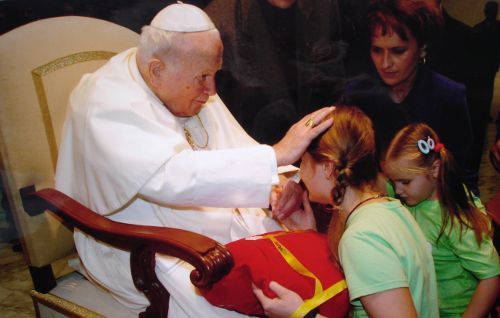 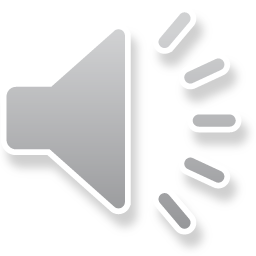 Dzieci są nadzieją, która rozkwita wciąż na nowo, projektem, który nieustannie się urzeczywistnia, przyszłością, która pozostaje zawsze otwarta.
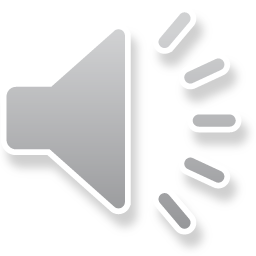 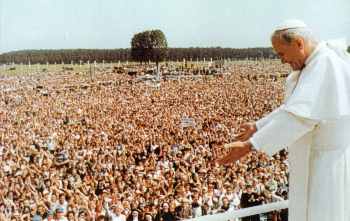 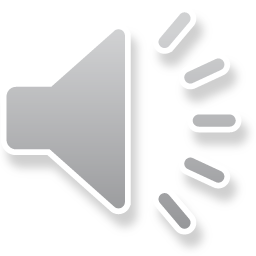 Polska jest matką szczególną. Niełatwe są jej dzieje, zwłaszcza na przestrzeni ostatnich stuleci.
Jest matką,
która wiele przecierpiała
i wciąż na nowo cierpi. Dlatego też ma prawo do miłości szczególnej.
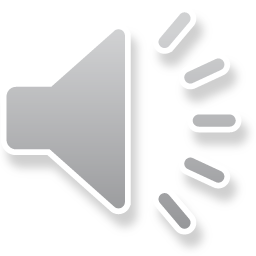 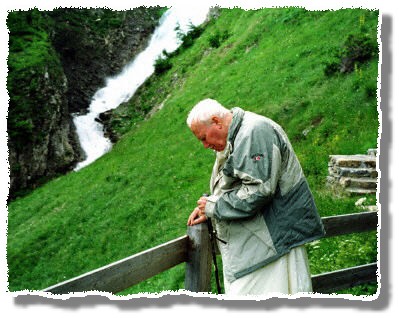 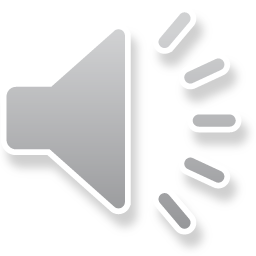 Szukałem was, teraz przyszliście do mnie 
i za to wam dziękuję.
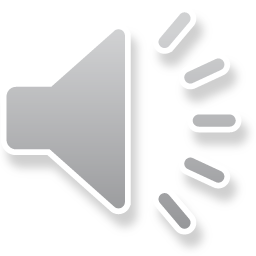 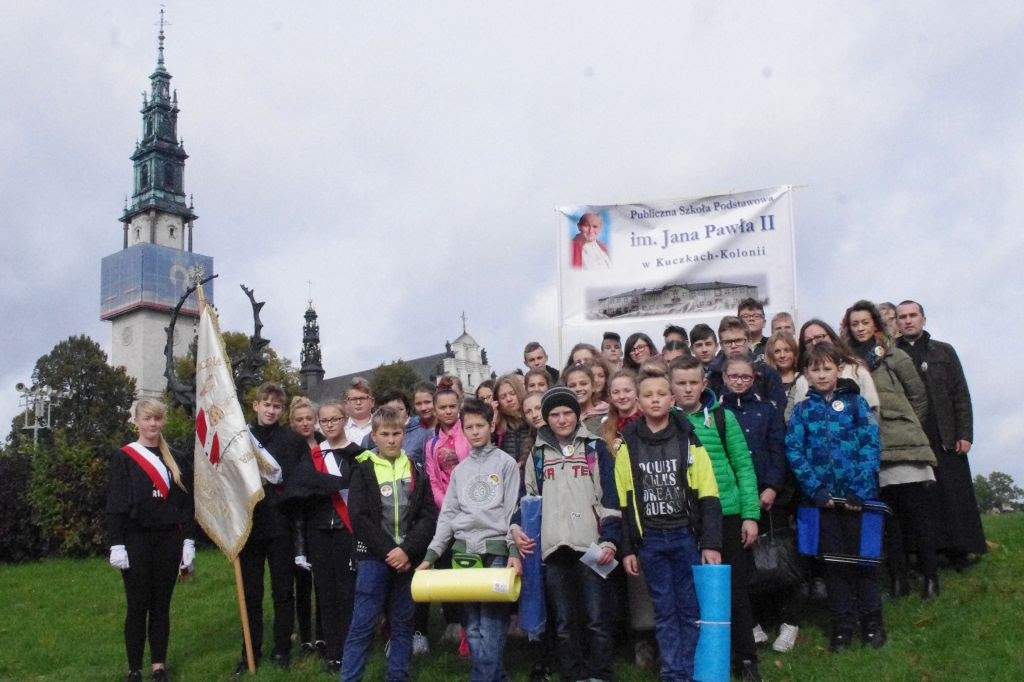 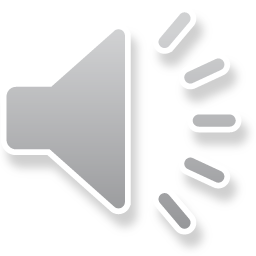 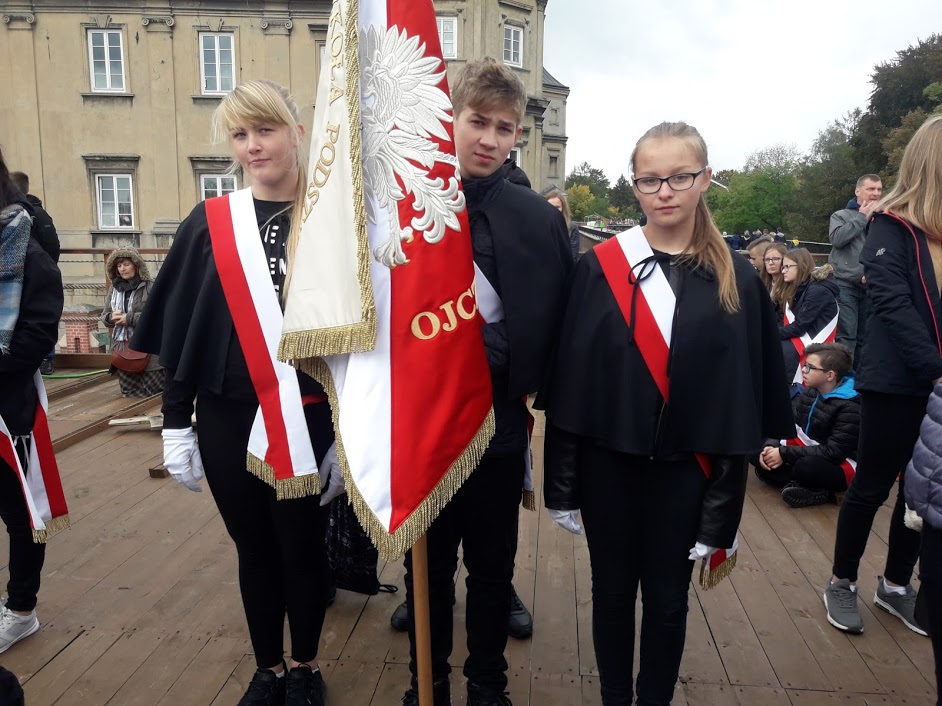 Wykorzystano zdjęcia            z serwisów internetowych i cytaty Ojca Świętego –Jana Pawła II. 
 
               Opracowała: D.K.